Part 4 Developing your design and technology teaching and career
Chapter 19 Your professional development
Liam Anderson
Head of Design & Technology
Trinity School, Newbury 
landerson@trinity.newburyacademytrust.org
Anderson, L. (2021). Your professional development. In A. Hardy (Ed.), Learning to teach design and technology in the secondary school: a companion to school experience (4th Edition). Abingdon, UK: Routledge. ISBN: 9780367336813
[Speaker Notes: Image taken from: https://www.routledge.com/Learning-to-Teach-Design-and-Technology-in-the-Secondary-School-A-Companion/Hardy/p/book/9780367336813]
Objectives
Be able to prepare for your first teaching post and induction year.
As a new or established design and technology teacher and career pathways open to you, be aware of what opportunities there are to develop:
 your experience
skills 
subject and professional knowledge.
[Speaker Notes: Note: the two objectives in the slide are selected from the four chapter objectives.]
Introduction
Your development as a teacher does not stop at the end of the period of initial teacher training or induction year, but is a long-term, ongoing, professional learning process that will continue throughout your teaching career. 

You will likely use and experience professional development in many different ways during your career to…
Develop your pedagogy and skills as a classroom teacher.
Further progress your subject specific knowledge and skills and keeping up to date with changing subject content and technological developments.
Look further forward to progress your career beyond a classroom teacher and developing wider skills needed for further career progression opportunities or to take on leadership responsibilities.
Big question 1
“How can you successfully prepare for your first teaching post?”
Looking at teaching posts
It is important to think about the type of school and department that you want to work in.
The school:
What type of school is it? 
What is the age range?
What is the school’s ethos? 

The D&T department:
What are the facilities in the department like?
How many hours of curriculum time is allocated to design and technology? 
How is the design and technology curriculum structured?
What units of work are taught?
[Speaker Notes: Questions: Consider the types of schools you have been in and experienced; what type of school is it that you are looking for/want to work in for your first teaching post? How do the types of schools you have experienced differ? What other key things might you want to know about the D&T department/curriculum/facilities/team? 

Notes: Ask student teachers to bullet point some key things that they are looking for when applying for jobs and encourage student teachers to share their experiences of different settings with the group and how these differ, as it is likely some student teachers will have only ever experience certain settings and may have some pre-conceived ideas about certain settings. This only includes a selection of the questions that are included in the chapter – see book chapter for more questions for trainees to consider. 

Task 19.1]
Preparing for your first post
At interview, you will likely be asked a range of questions, some more general to do with your personal skills and teaching and some perhaps more specific to your D&T knowledge and skills. 
These questions might be around:
Subject and curriculum knowledge
Pedagogy/teaching and learning
Practical skills
Health and safety
Classroom management 
Pupil learning/progress
Support or training needs
[Speaker Notes: Question: What knowledge/skills/experiences do you have in each of these areas that you could discuss and use as examples if asked questions about these?

Note: See chapter for more detailed information about key things that might be asked of student teachers at interview on each of these areas. Spend some time with student teachers planning out some possible interview questions that they could be asked on each of these areas and get student teachers to do paired interviews with each other to develop confidence of speaking about their knowledge/skills/experiences in each of these areas.]
Post-interview
To prepare for induction year, find out about: 
Timings of the school day, any particular staff procedures, for example – signing in, staff briefings.
School policies and general procedures – behaviour, classroom routines etc.
Location of your teaching room, or rooms.
What materials, tools and equipment the department has, where these are and any booking procedures.
Technician support available and the process for job requests etc. 
Specific practical space routines - e.g. workshop or food room & health and safety information. 
Information on induction year – what training sessions/support there will be during induction year.
[Speaker Notes: Note: See chapter for further range of questions to ask during post-interview induction session. 
Task 19.4]
Big Question 2
“What is on-going professional development and why is it important?”
Purpose of professional development
Developing your pedagogy and skills as a classroom teacher.
Further progressing your subject specific knowledge and skills 
Keeping up to date with changing subject content and technological developments.
Looking further forward to progress your career beyond a classroom teacher 
Developing wider skills needed for further career progression opportunities or to take on leadership responsibilities.
[Speaker Notes: Question: Why is it important to be continually improving your own practice? What areas specifically for D&T is it important that we continually develop our knowledge of – e.g. H&S, subject knowledge etc?]
Reflecting on your development
It is important to be continually reflective not just during your training or induction year, but even as an experienced teacher.
Professional development is a long-term continuous learning process to support you to be even better and continually building on your teaching practice, subject knowledge and skills.

Take a look at what your reflections of your school teaching practice completed so far and consider:
Areas of strength or interest on which you want to build 
Areas about which you feel less confident or where you have had limited opportunities to gain experience.
[Speaker Notes: Question: What kind of training/support might you need to work on developing the areas you have identified as feeling less confident in or have less experience of? What expertise/resources are there within the department that you could draw on to develop your knowledge/skills/experience of these areas?]
Opportunities for professional development
In school:
Observing colleagues teaching 
Team-teaching a new project or unit
Talk to and work with department technician
Making exemplar projects of your own to develop your practical skills and knowledge
Out of school:
DATA (Design and Technology Association) website includes a range of resources.
Exam board websites include resources for preparing for and teaching examination level courses. 
Connecting with others: Facebook groups, Twitter, podcasts (Talking D&T) etc.
[Speaker Notes: Question: What professional development opportunities have you had so far in schools? Which have been the most useful and why? What opportunities could you seek to further develop your practice within school?]
Big Question 3
“What opportunities are there for career progression and what might these involve?”
Career progression
This could include:
Subject or area coordinator 
Lead practitioner
Head of department/curriculum lead

What roles do you have in the schools you have been in? 
What responsibilities do these roles typically involve?
What skills/knowledge do you think are important to develop to work in one of these roles?
[Speaker Notes: Note: See chapter for further details about what each of the roles above may include. Discuss with student teachers some of the responsibilities that these roles might include or what staff roles they have seen in their own schools and what think/what they have seen these roles typically involve.
Task 19.5]
Summary
Have clear goals and a clear focus for each stage of your career.
Know your strengths and areas for further development and be honest about these and how you will develop.
Professional development is a continual on-going, long-term learning process.
Search for opportunities both in and out of school.
About the author
Liam is a design and technology teacher in his sixth year of teaching and is currently head of design and technology in an 11-18 comprehensive secondary in Berkshire. Liam studied at Nottingham Trent University, graduating in 2015 from the BSc Secondary Design and Technology Education course with first class honours.
Email:         landerson@trinity.newburyacademytrust.org
Twitter:      @LiamTAnderson
About the book
Editor: Dr Alison Hardy

Click here, or scan the QR code below, for the full contents or to order the book…
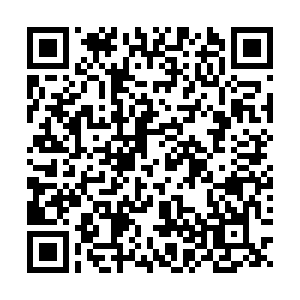 [Speaker Notes: Image taken from: https://www.routledge.com/Learning-to-Teach-Design-and-Technology-in-the-Secondary-School-A-Companion/Hardy/p/book/9780367336813]